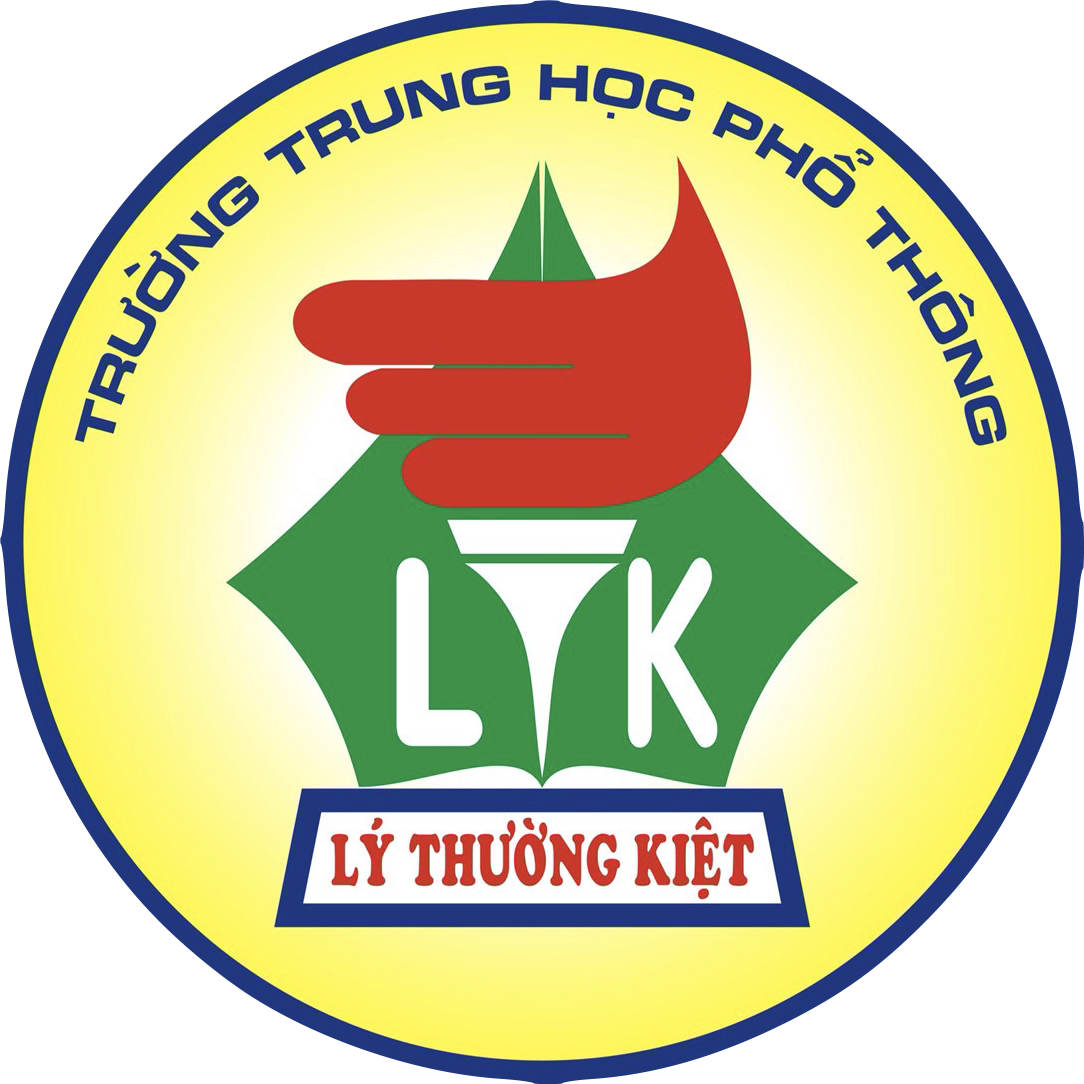 Tuần 12
Kỹ Thuật Đánh Cầu Cao Thuận Tay
Mục Lục
Mục tiêu
Nội dung
Bài tập về nhà
I. Mục tiêu
Học sinh biết kỹ thuật đánh cầu cao thuận tay.
II.Nội dung
Trước tiên các em cần phải hiểu kỹ thuật đánh cầu phải, trái cao tay là dùng để thực hiện đánh các quả cầu bay trên cao được đánh từ sân sau của mình đến gần đường biên ngang ở phần cuối sân của đối phương. Tùy theo đường cầu đến thì kỹ thuật đánh cầu phải, trái cao tay được phân thành 3 loại kỹ thuật: Cao sâu thuận tay, cao sâu trái tay và cao sâu trên đỉnh đầu.
Giai đoạn chuẩn bị: Trước hết phải phán đoán chuẩn xác phương hướng và điểm rơi của cầu đối phương đánh sang, nghiêng người lùi sau, làm sao cho cầu ở vị trí phía trên lệch ra trước vai phải cơ thể mình. Vai trái đối diện với lưới, chân trái ở trước, chân phải ở sau, trọng tâm rơi vào chân phải. Tay trái co khuỷu giơ lên tự nhiên, tay phải cầm vợt, cánh tay co khuỷu tự nhiên, đưa vợt lên phía trên vai phải, hai mắt chú ý nhìn đường cầu đến.
Giai đoạn đánh cầu: Khi đánh cầu, bắt đầu từ động tác chuẩn bị, cánh tay phải đưa ra sau, theo đó khuỷu tay nâng lên cao hơn hẳn so với vai để đưa vợt ra sau đầu, cổ tay duỗi tự nhiên (lòng bàn tay hướng lên trên). Sau đó, với sự phối hợp dùng sức nhịp nhàng của động tác chân sau đạp đất, quay người hóp bụng, lấy vai làm trục, cánh tay kéo theo cẳng tay nhanh chóng vẩy cổ tay ra trước đánh cầu ở điểm cao nhất khi tay đã vươn thẳng.
Giai đoạn kết thúc: Sau khi đánh cầu tay cầm vợt có thể theo đà quán tính vung ra trước và xuống dưới phía bên trái rồi thu vợt về trước thân người. Cùng lúc chân phải ở sau bước ra trước, trọng tâm cơ thể từ rơi vào chân sau chuyển dịch sang chân trước.
III. Bài tập về nhà
Các em học sinh tự tập luyện ở nhà.